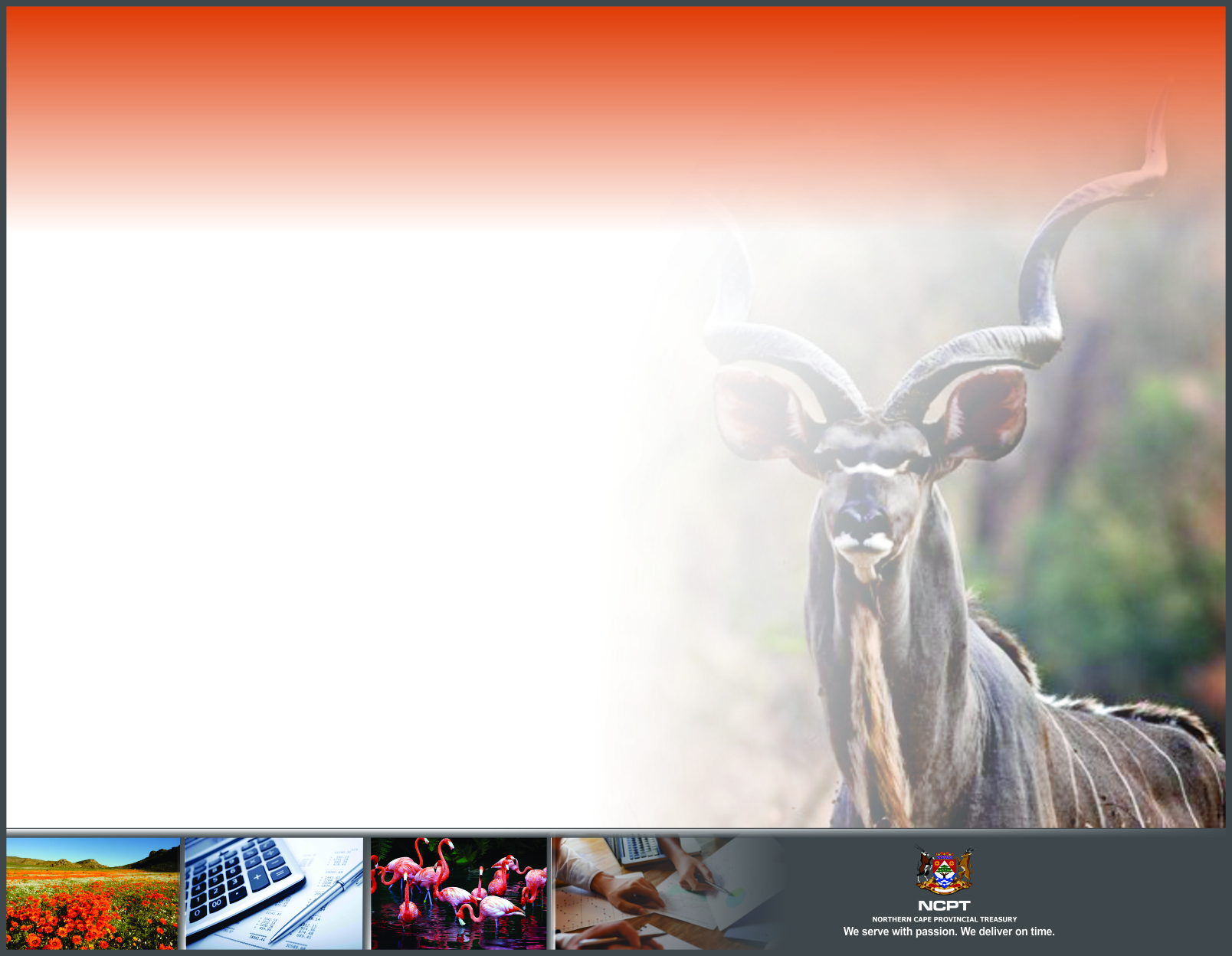 CENTRAL SUPPLIER DATABASECSD
SOL PLAATJIE(SMME) WORKSHOP

18 FEBRUARY 2025
PRESENTED BY:
REETSANG MOTLHWAI
1
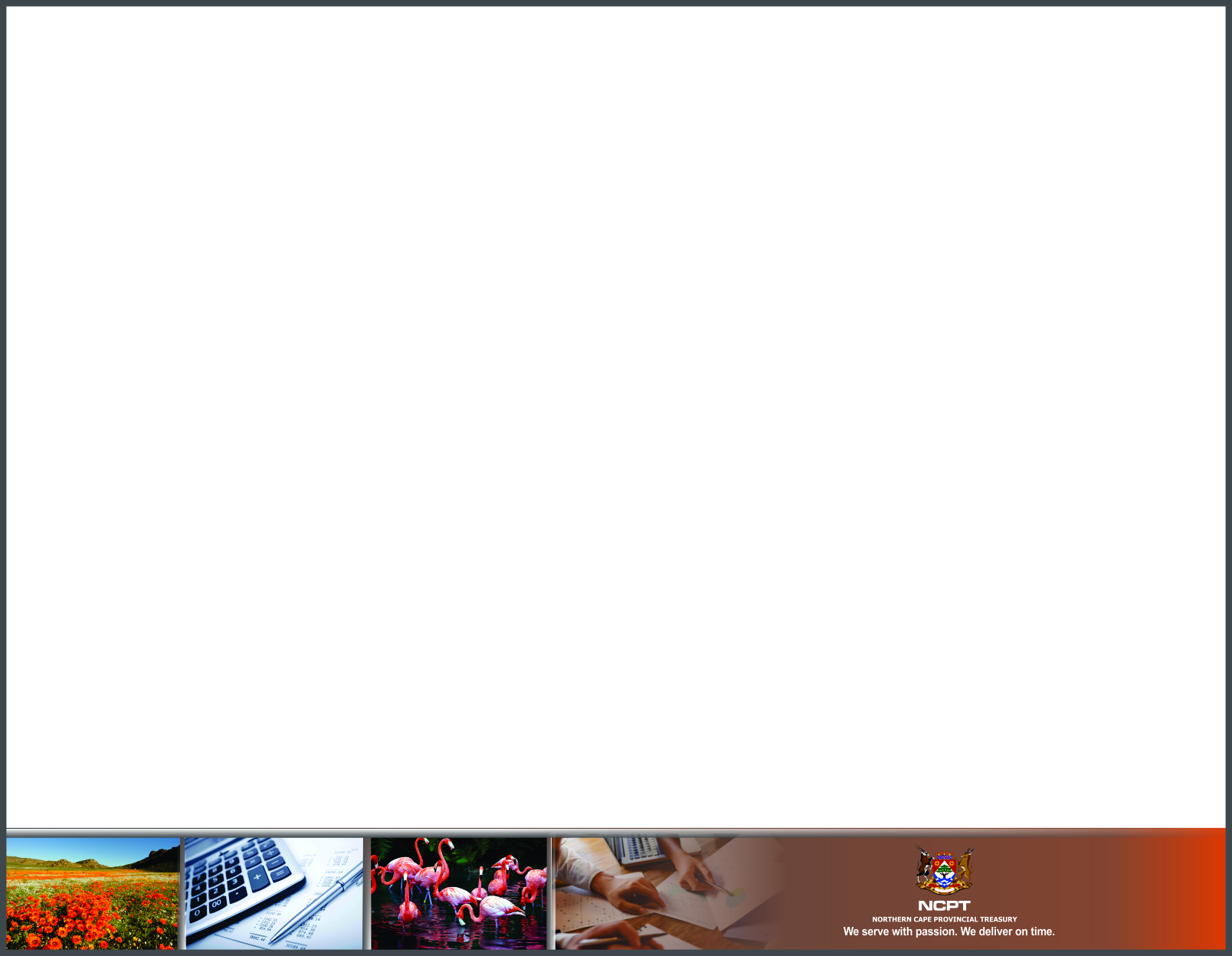 KEY SUPPORT MATTERS
CSD COMPLIANCE
NEW ENHANCEMENTS
2
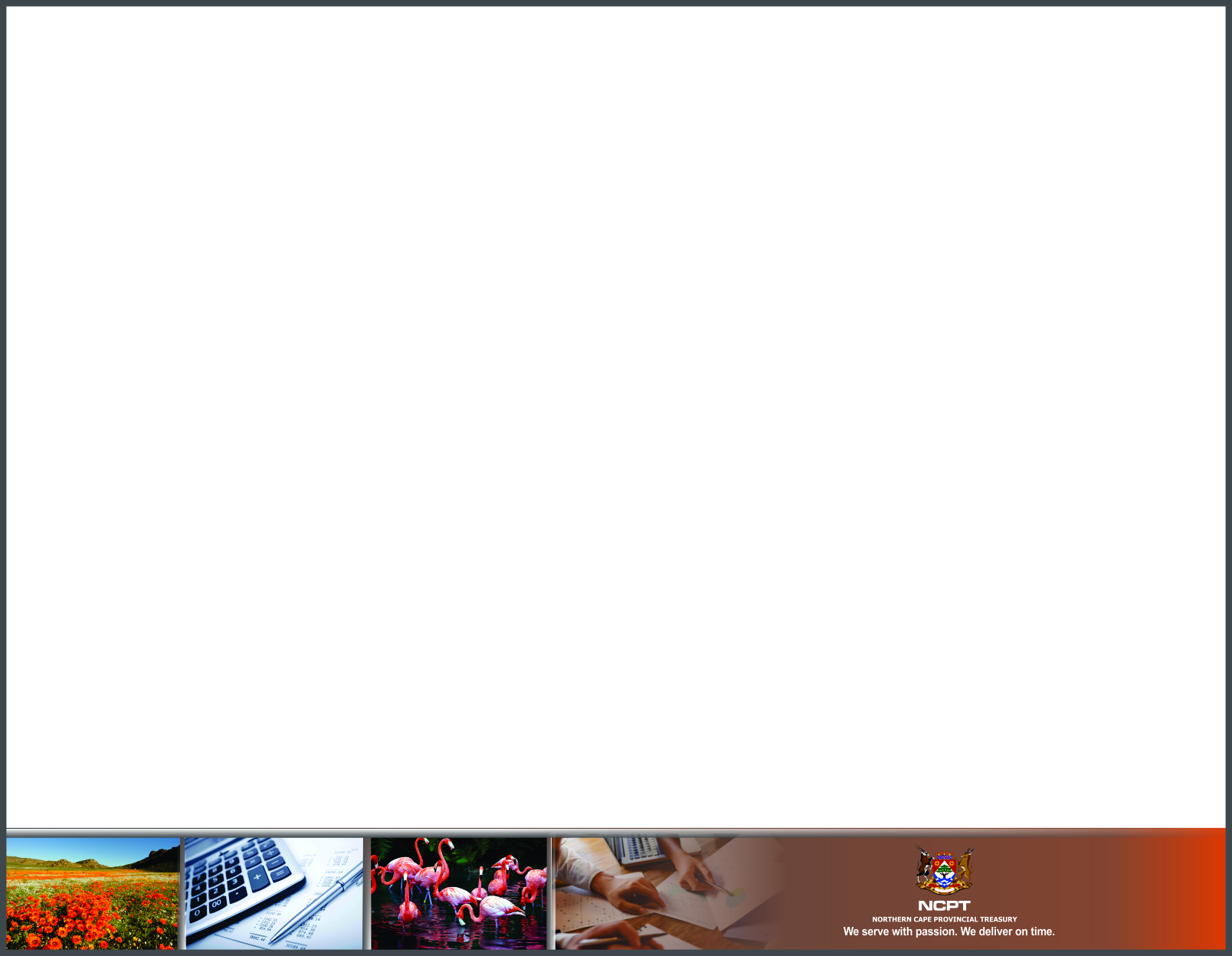 CSD COMPLIANCE
Your Business Status must be : “IN BUSINESS”.

If the status is in:  De-Registration or AR Deregistration. Please contact CIPC.

An Annual Returns is a statutory form in terms of the Companies and Close Corporations Acts. 

Failure to file an Annual Return will result in the CIPC assuming that the company and/or close corporation is not doing business or is not intending to do business in the near future. 

Non-compliance will lead to deregistration,
3
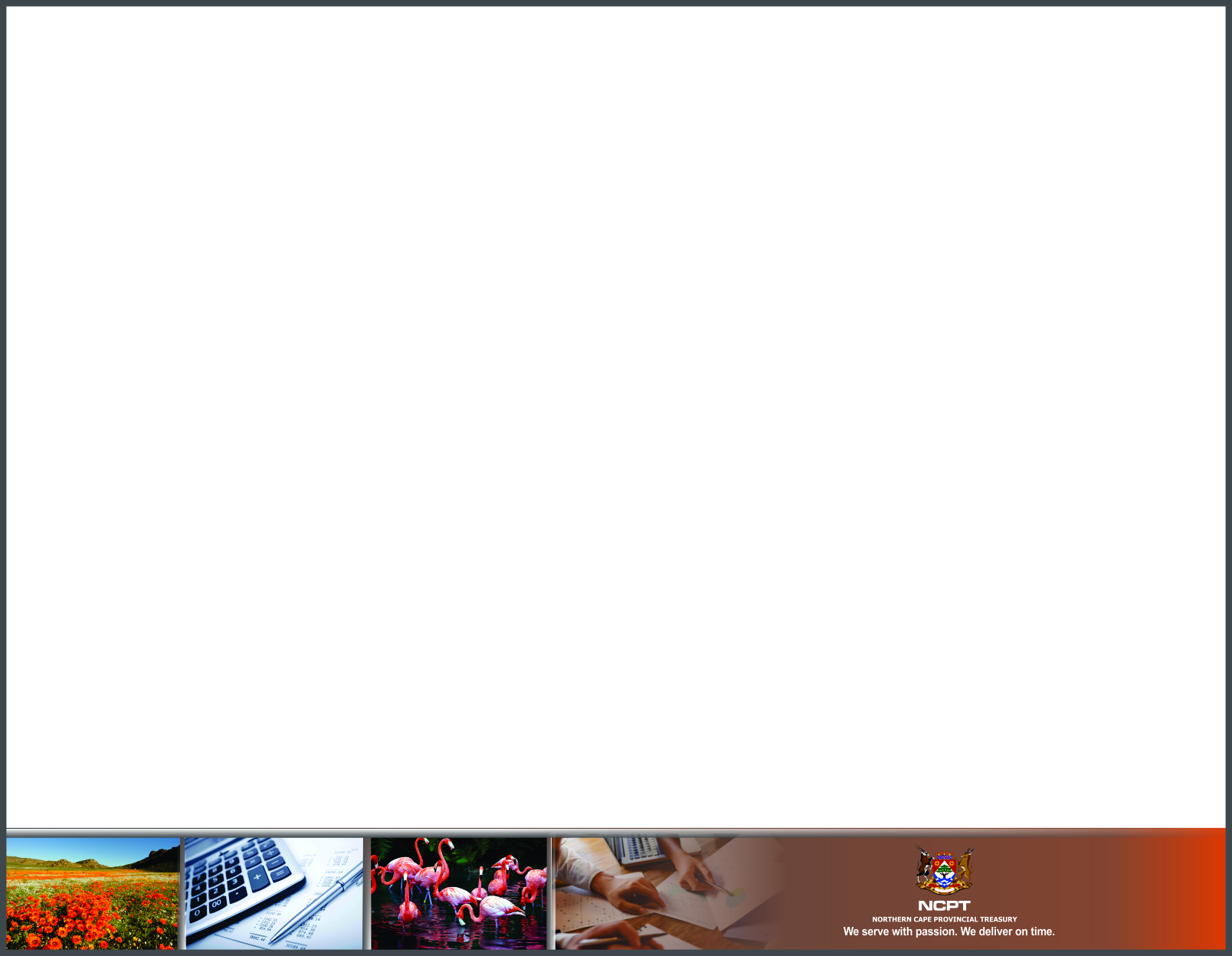 CSD COMPLIANCE
The tax information is receive from SARS. 

IF your tax status is “NON-COMPLIANT”
    
Service provider needs to go to SARS/ACCOUNTANT to verify their returns

From SARS the Service Provider need to log in on CSD to update the details
4
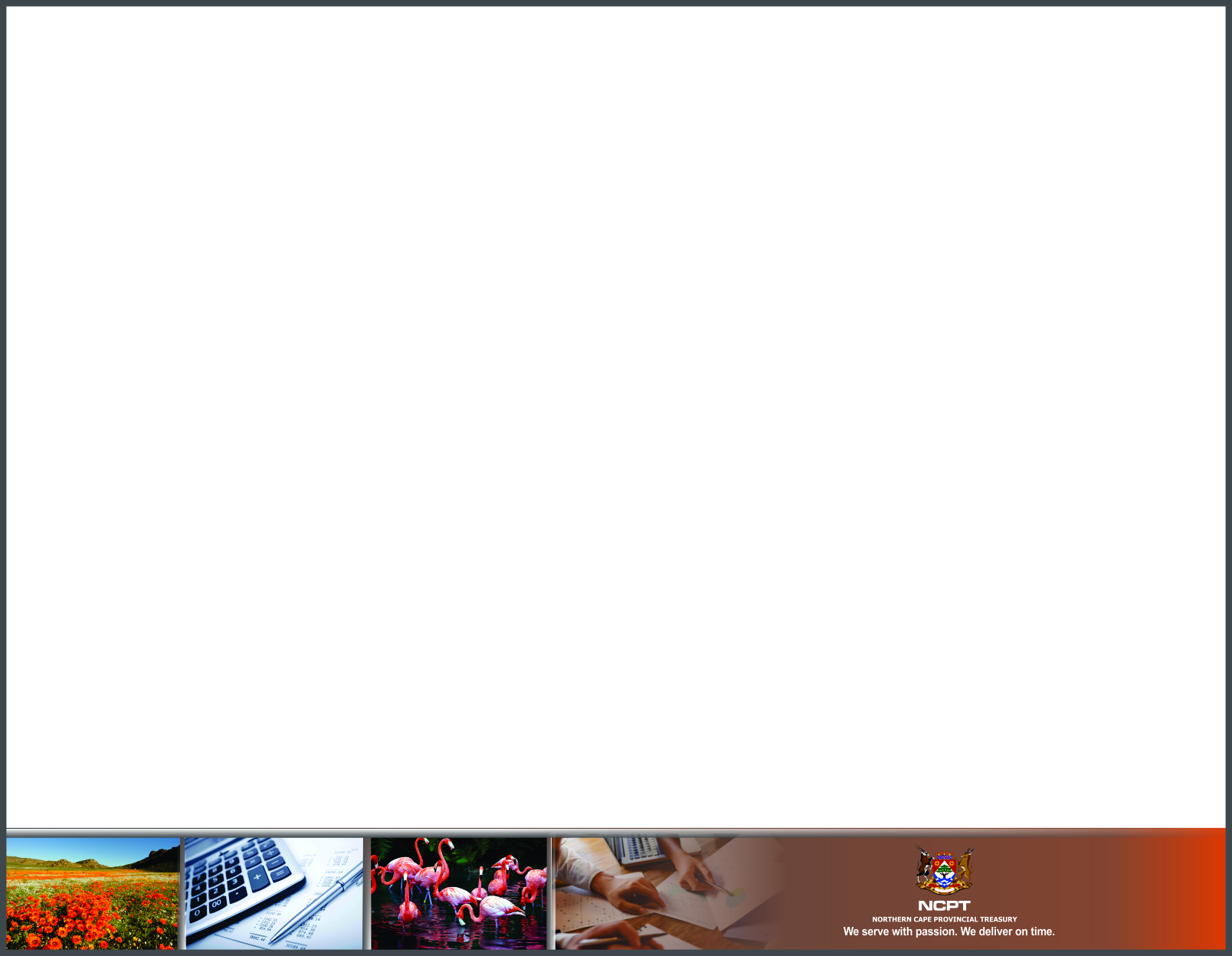 CSD COMPLIANCE
Apply for a B-BBEE certificate at the CIPC, when registering a business, or when filing annual returns.

CIPC B-BBEE certificates are free of charge.

A certificate is only valid for 12 months from date of issue and cannot be renewed. Once expired a new application must be filed.

B-BBEE (SANAS ACCREDITED  B-BBEE CERTIFICATE)
 Valid B-BBEE certificates for Generic Enterprises with an annual turn over of more than R50 million, can only be issued by a verification agency, accredited by SANAS (SOUTH AFRICAN NATIONAL ACCREDITATION SYSTEM)
5
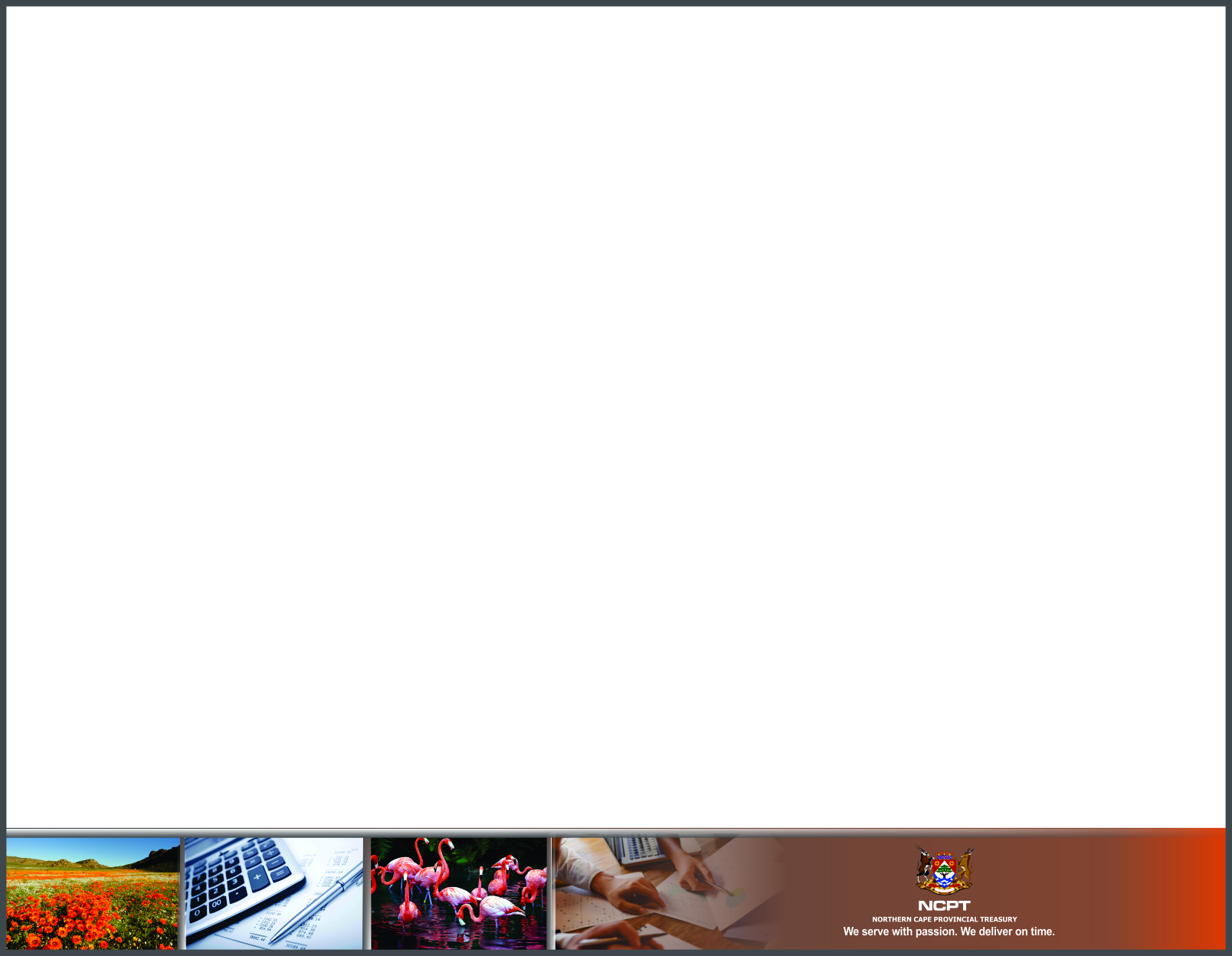 CSD COMPLIANCE
When loading your CIPC on the Identification Tab, CSD automatically picks up the directors information and you have to complete the owners information: 
E-mail Address, 
Cellphone Numbers, 
Share Of Interest Held %, 
Area Owner Is Residing, 
Ethnic Group, (Gender And Youth Automatically Pops Out), 
The Following Needs To Indicated: Person With Disability Or Military Veteran
6
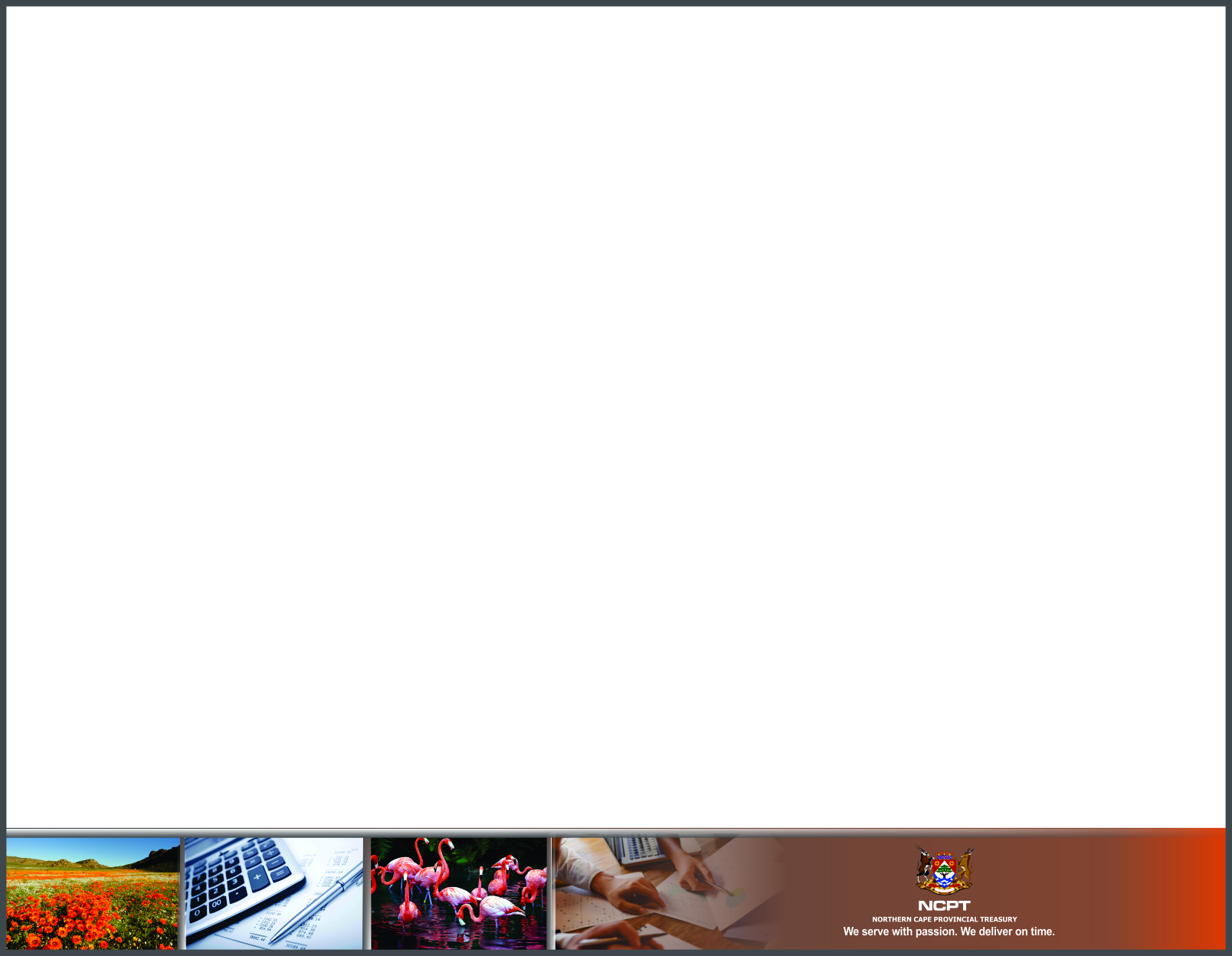 CSD COMPLIANCE
CSD IS LINKED TO DIFFERENT BANKS.
YOUR CSD BANK INFORMATION NEEDS TO CORRESPOND TO THE BANK CONFIRMATION LETTER.
VERIFICATION ON THE CSD SYSTEM TAKES UP TO FOUR (4) WORKING DAYS
7
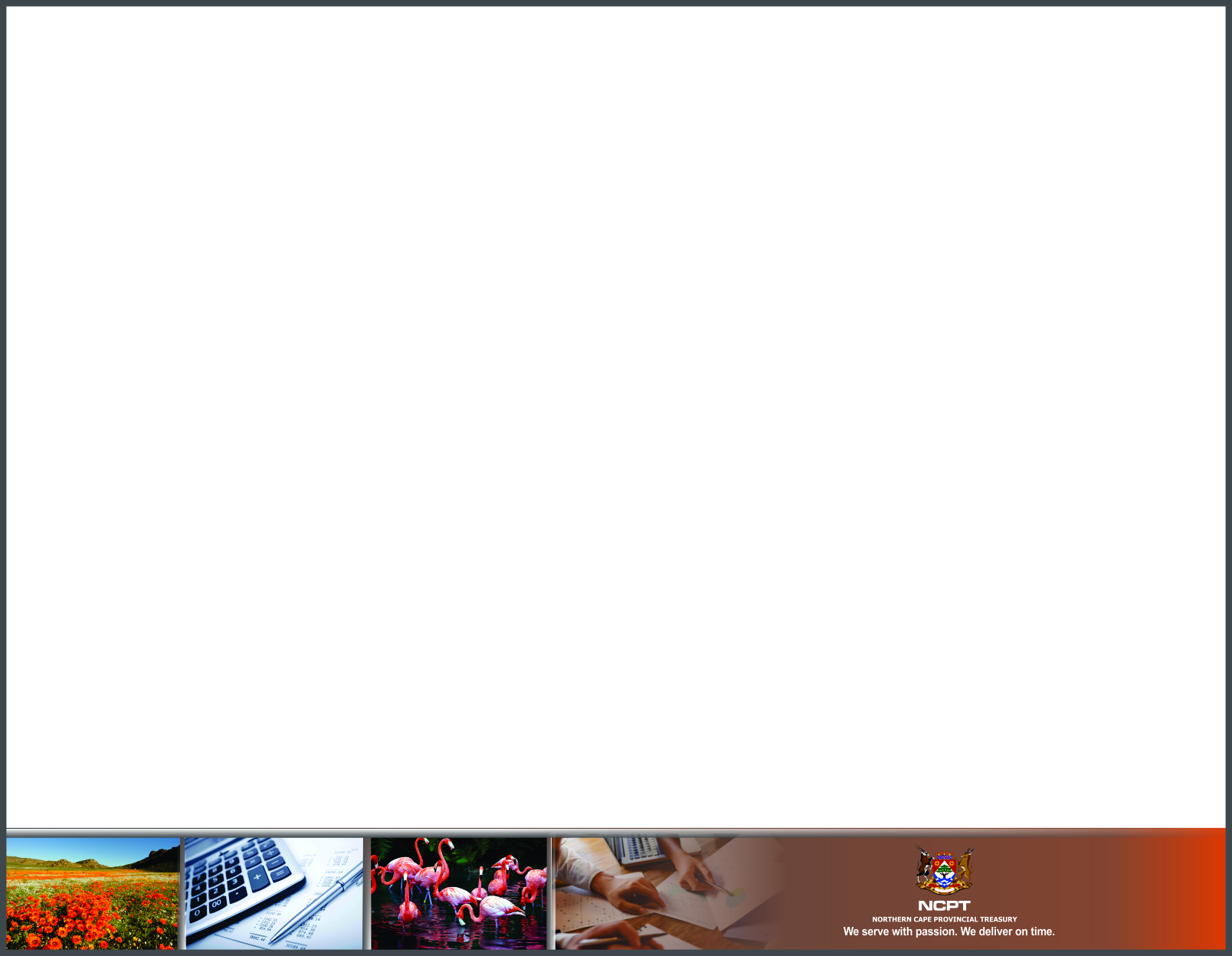 NEW ENHANCEMENT
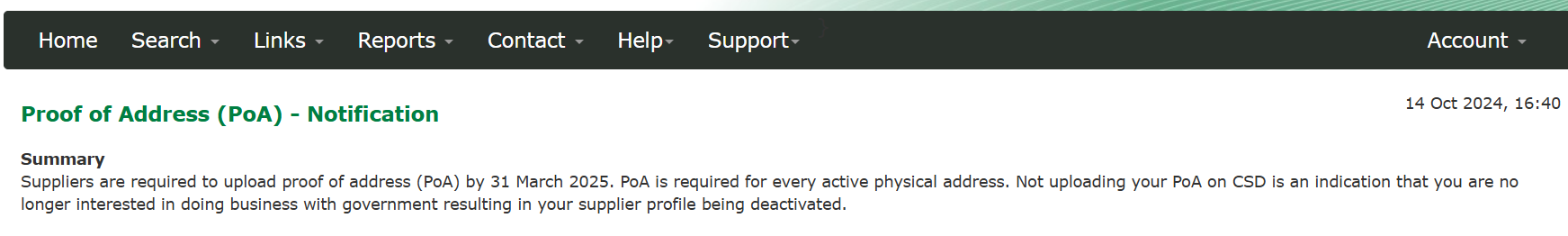 PROOF OF ADDRESS MUST BE UPLOADED BY 31 MARCH 2025
8
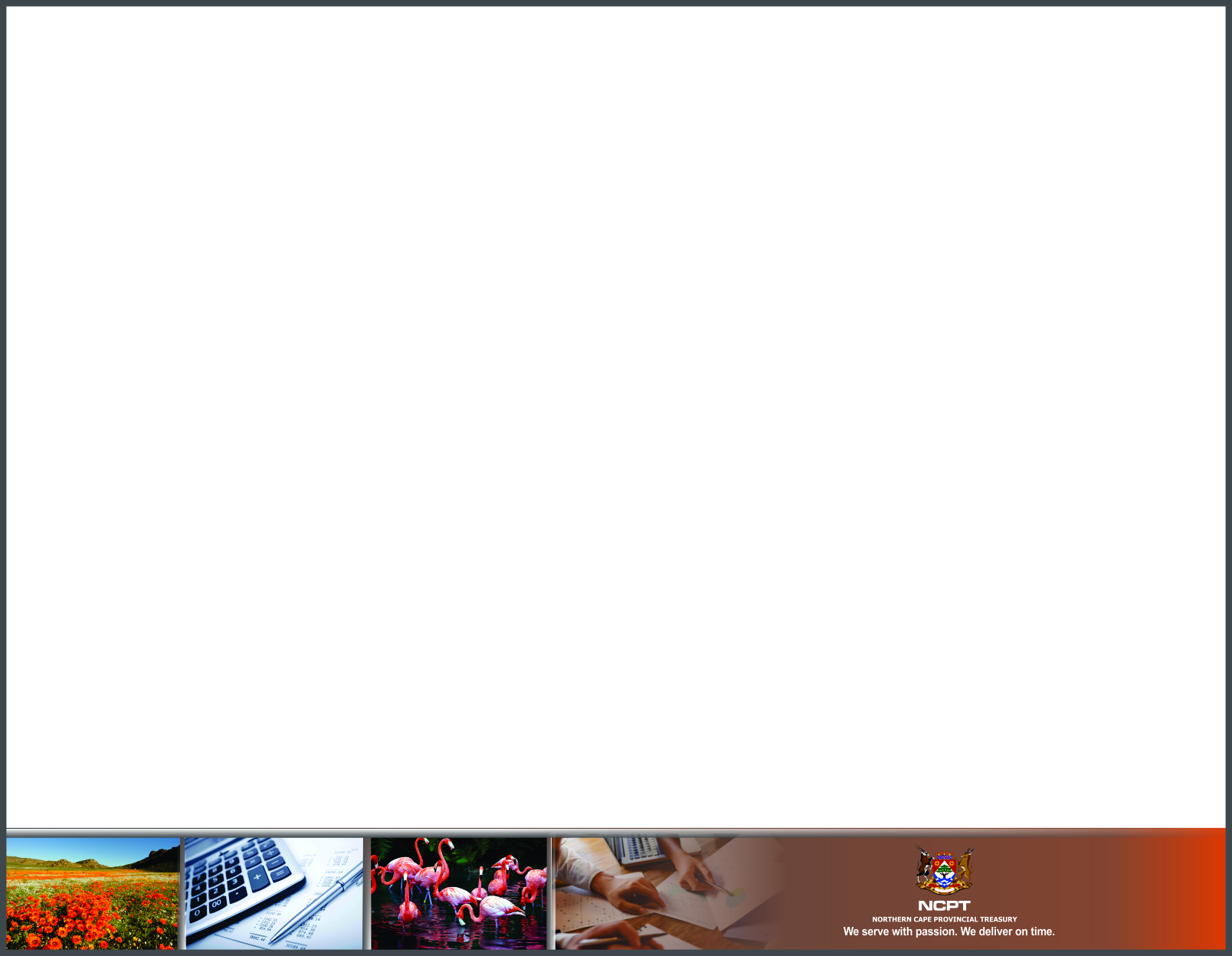 NEW ENHANCEMENT
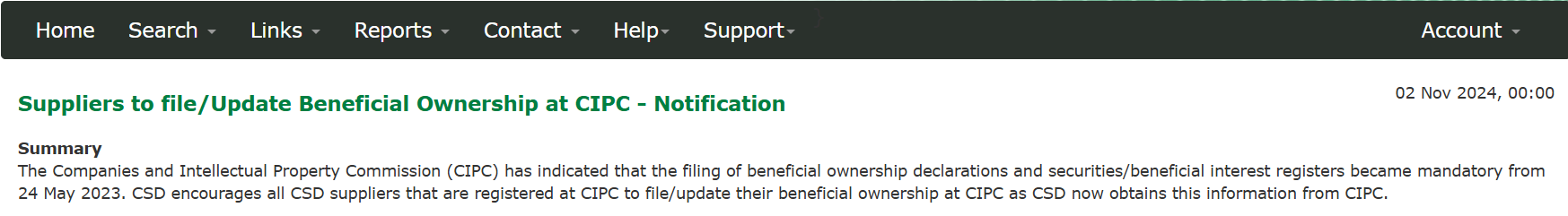 PLEASE CONTACT CIPC TO UPDATE BENEFICIAL OWNERSHIP
9
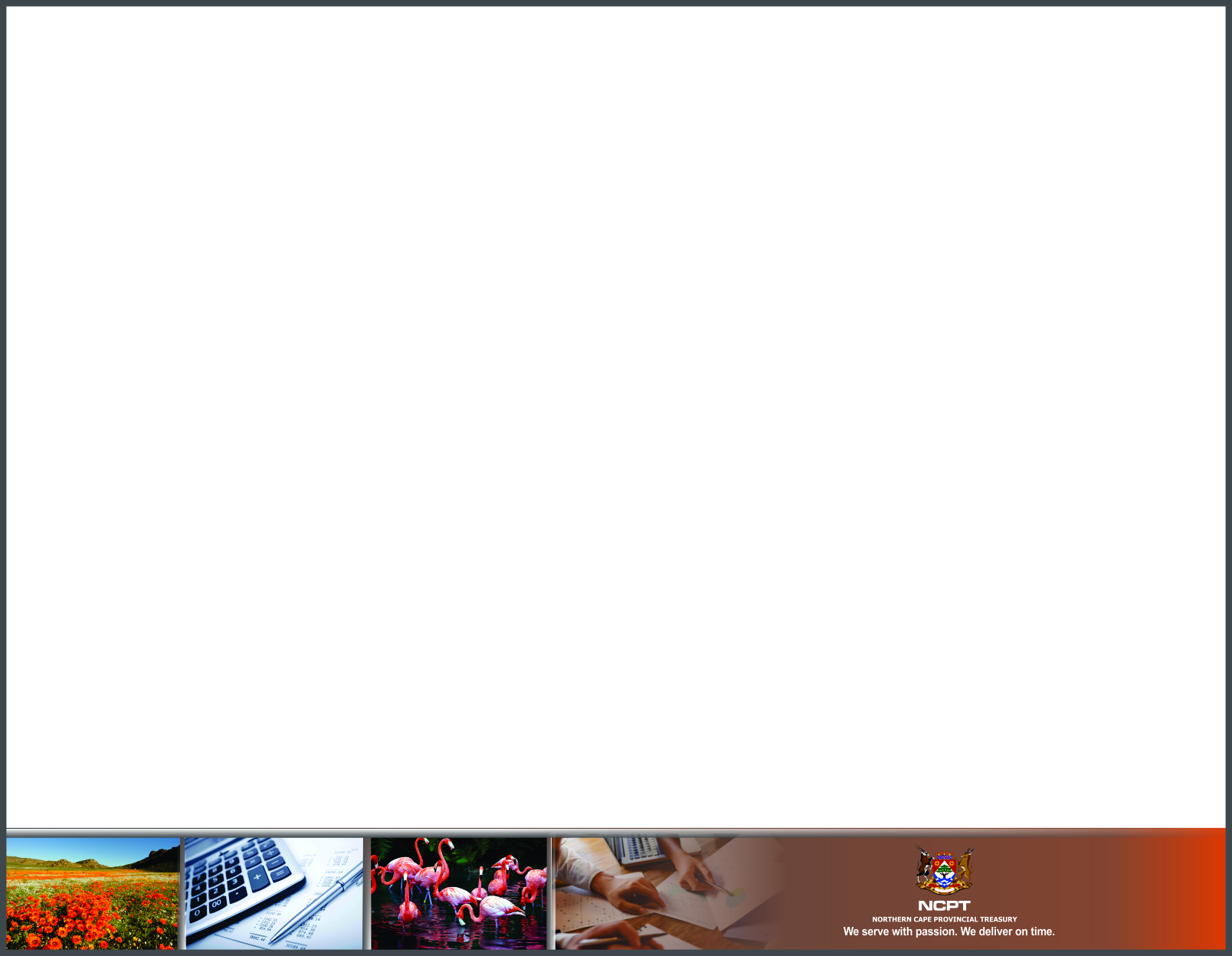 NEW ENHANCEMENT
10
PURCHASE ORDER VERIFICATION
Central Supplier Database and Logis systems are interlinked.
In an event when a purchase order reflects on the suppliers csd tab,it is highly advisable to confirm with the procurement institution before making any financial commitments.
The procurement institution should issue the supplier with a authorized/signed order.
11
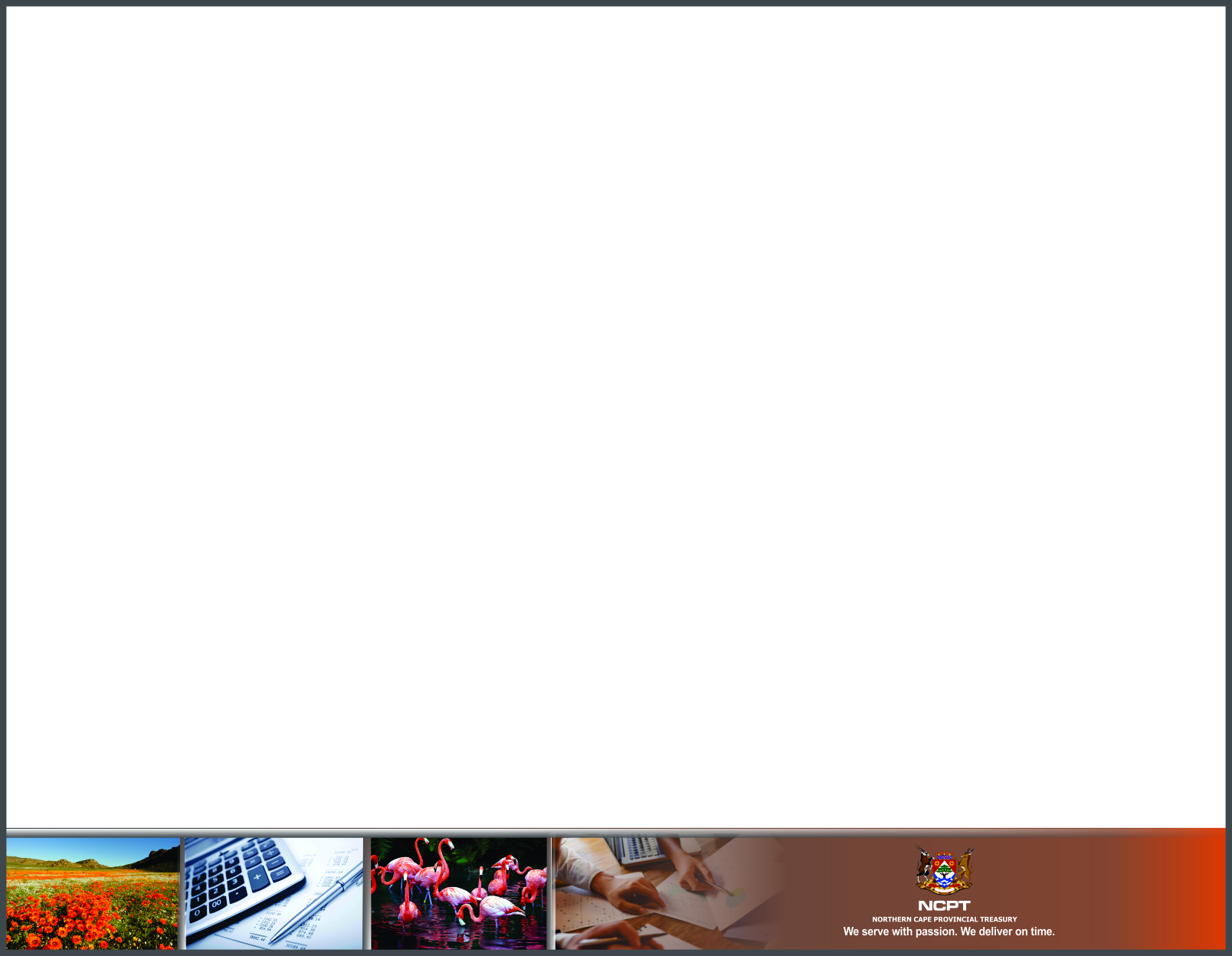 CONTACT DETAILS
NORTHERN CAPE PROVINCIAL TREASURY
	CSD OFFICE, 1ST FLOOR
	METLIFE TOWERS (POST OFFICE BUILDING) 
           C/O KNIGHT AND STEAD STREET
	 MS. LIZEL FILLIS – 081 743 6596
	Mr. REETSANG MOTHLWAI-066 210 4106
	MR. BOITSHEPO CHOTELO
12
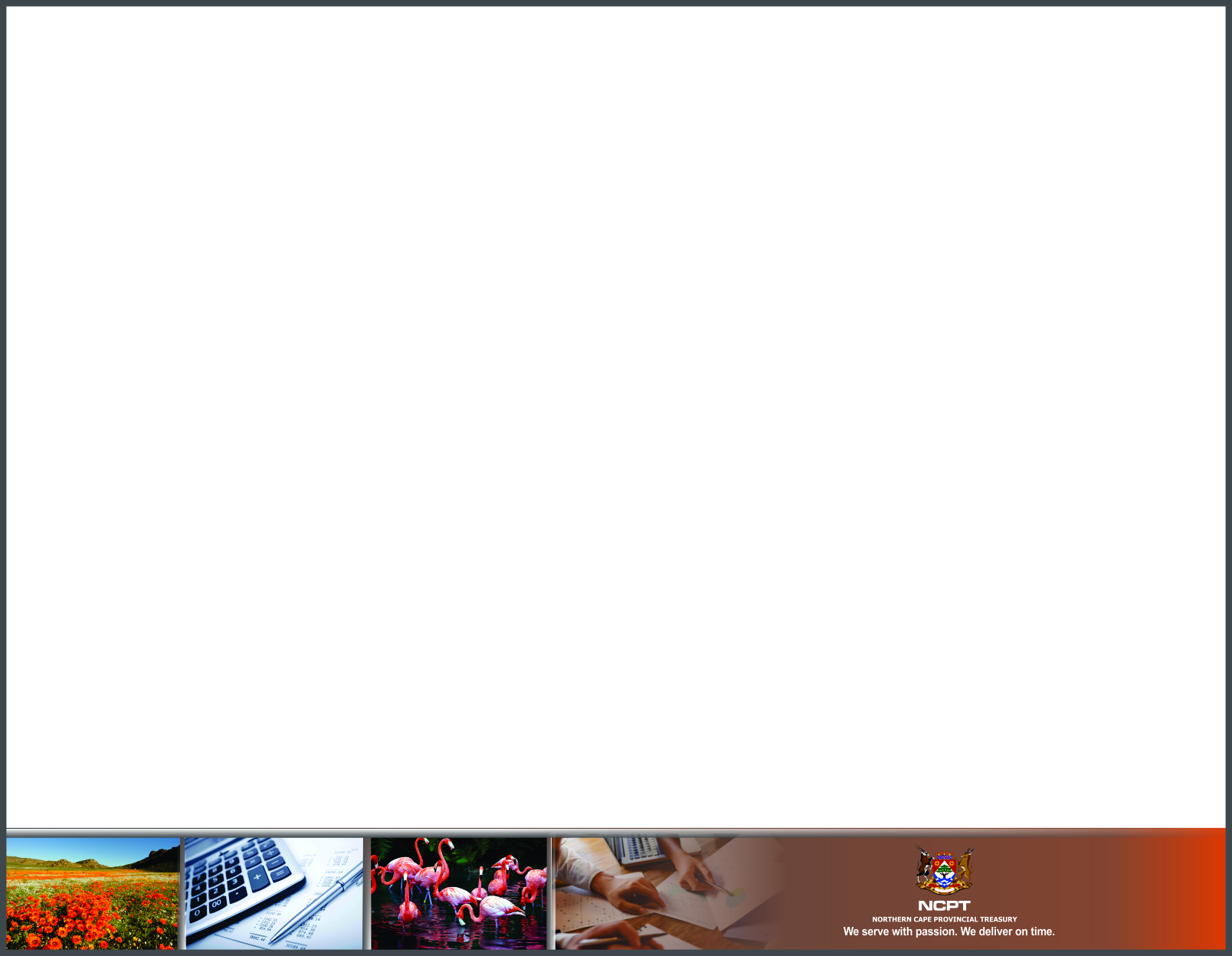 THANK YOU!
			
			ANY QUESTIONS?
13